أوراق عمل وحدة

( يظهر مهارات العمل مع الآخرين)
الدرس السابع
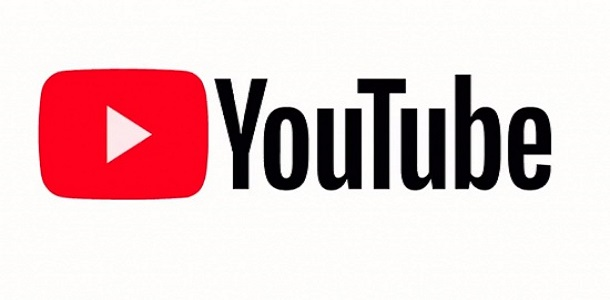 فيديو
https://youtu.be/blbP0f6r1u4